WELCOME
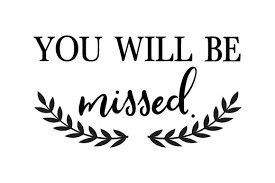 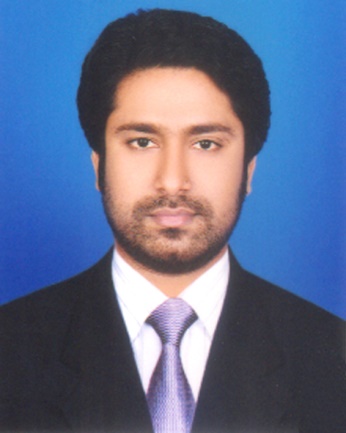 Presented by
M  Humayun Kabir

English Teacher
Bhayeta Abdul Quddus Dakhil Madrasah, Tangail Sadar
Cell : 01727-425565 ; 01924-320532
E-mail : hkabir082009@gmail.com
Lesson Identity
Future Simple
Class Six
Unit Two 
09 November 2019
Learning outcomes
After we have studied this lesson, we will be able to

know the ‘shall be / will be’ as the face of modal verbs.
know the It as a pronoun with Future Simple.
know the Introductory ‘It and There’ with Future Simple and
use them very easily.
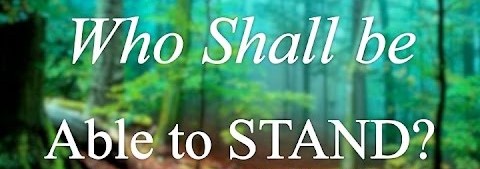 Let’s Start our Today’s Topic
TOPIC
‘shall / will be’
It and There  
with Future Simple
Subject 	: 	English 2nd Paper
Lesson	: 	8 (Part-C)
Period 	: 	3rd 
Time 	: 	50 minutes
Date 		: 	09 November 2019
The Practical Use of 
‘shall / will be’
 with Future Simple
1.  I
আমি হব একজন ছাত্র ।
shall be
a student.       =
a student.     =
shan’t be
2.  I
আমি হব না একজন ছাত্র ।
a student ?    =
be
I
Shall
3.
আমি কি হব একজন ছাত্র ?
a student ?   =
be
আমি কি হব না একজন ছাত্র ?
4.
I
Shan’t
আমি কী হব?
5.
shall  I  be ?      	     =
What
6.
What
আমি কী হব না ?
shan’t  I  be ?        =
The Practical Use of 
‘will be’
 with Future Simple
a student.       =
will be
1.  He
সে হবে একজন ছাত্র ।
a student.    =
won’t be
2.  He
সে হবে না একজন ছাত্র ।
a student ?     =
be
he
Will
3.
সে কি হবে একজন ছাত্র ?
be
সে কি হবে না একজন ছাত্র ?
4.
a student ?  =
he
Won’t
সে কী হবে ?
5.
will  he be ?      	     =
What
6.
What
সে কী হবে না ?
won’t he be ?        =
The Practical Use of 
‘It’
 with Future Simple
easy.              =
will be
1.  It
এটা হবে সহজ।
won’t be
easy. 	         =
2.  It
এটা হবে না সহজ ।
it
easy ?	   =
be
Will
3.
এটা কি হবে সহজ ?
easy ?        =
be
এটা কি হবে না সহজ ?
4.
it
Won’t
এটা কী হবে ?
5.
will it be ?      	   =
What
won’t it be ?         =
6.
What
এটা কী হবে না ?
Let’s Try to Find out the 
‘shall / will be’ with Future Simple
from this Video
The Practical Use of 
Introductory ‘There’ and ‘It’
Introductory ‘There’
1.
will be
a ball in the field.     =
There
মাঠে একটি বল থাকবে ।
2.
won’t be
a ball in the field.   =
মাঠে একটি বল থাকবে না।
There
a ball in the field ?     =
Will
there
3.
মাঠে কি একটি বল থাকবে ?
be
a ball in the field ? =
4.
be
মাঠে কি একটি বল থাকবে না?
there
Won’t
5.
Where
কোথায় একটি বল থাকবে ?
will  there be a ball ?            =
6.
Where
won’t there be a ball ?          =
কোথায় একটি বল থাকবে না ?
Introductory ‘It’
will be
It
raining.             =
1.
বৃষ্টি হতে থাকবে।
raining. 	     =
2.
won’t be
বৃষ্টি হতে থাকবে না ।
It
raining ?	       =
be
it
Will
3.
বৃষ্টি কি হতে থাকবে ?
raining ?        =
বৃষ্টি কি হতে থাকবে না ?
4.
it
be
Won’t
কী হতে থাকবে ?
5.
will it be ?                =
What
won’t it be ?             =
6.
What
কী হতে থাকবে না ?
N.B : “It will be raining” - it is not Future Simple Tense.
Group Work
Make 6 sentences using Future Simple 
with following directions-

shall / will be (teacher, doctor, engineer)
It (fine / beautiful) 
There, It (3 men, dew / snow)
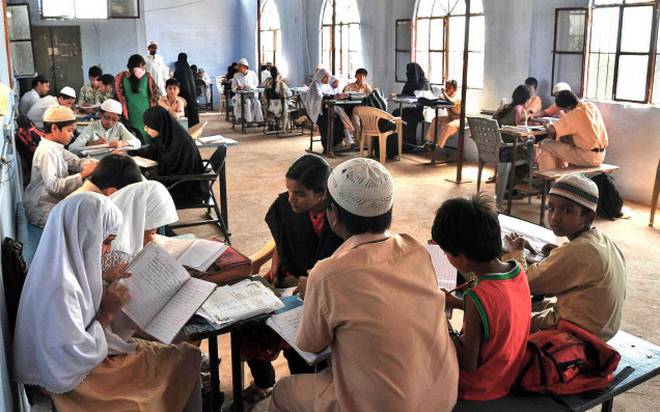 Individual Work
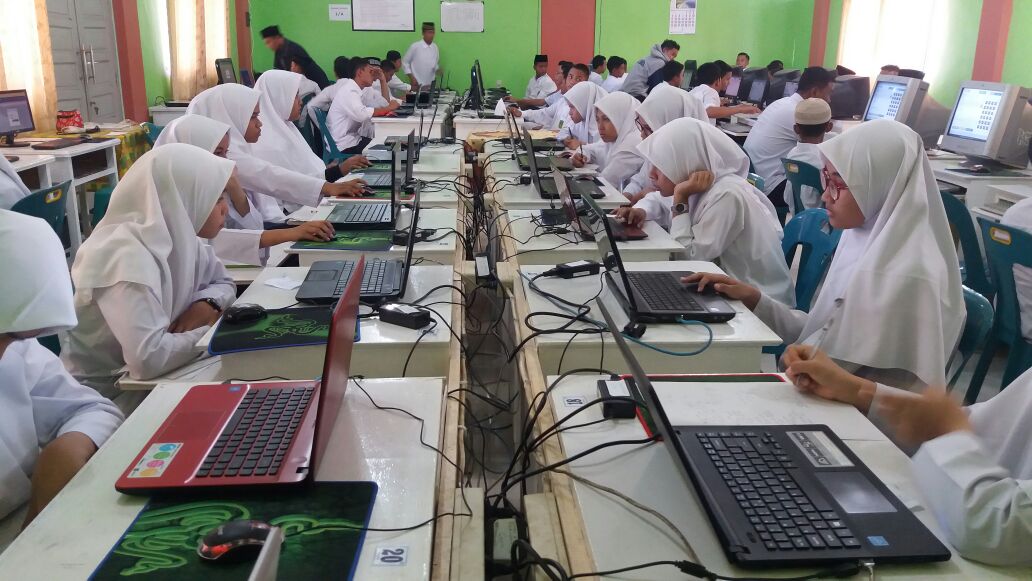 Tell me the Future Simple Tense with shall / will be

I…
She …
You …
It …
There …
It …
Assessment
Open your Text Book and find out the 
‘shall / will be’ 
with Future Simple.
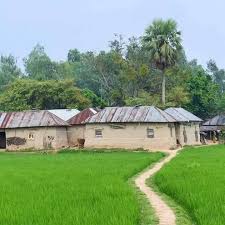 Home Task
Assignment
Try to follow up our class at a glance and
Make a note on
‘shall / will be’
With Future Simple Tense.
Thank You All
May Allaah swt learn and expert in ‘shall / will be’ 
with Future Simple.
.